Canalicular Adenoma
Distinctive variant of the monomorphic adenoma 
Clinical Features
 Primarily in intraoral accessory salivary glands i.e. upper lip.
Slowly growing well circumscribed, firm nodule 
Not fixed.
Benign Salivary Gland Tumors
Histopathology
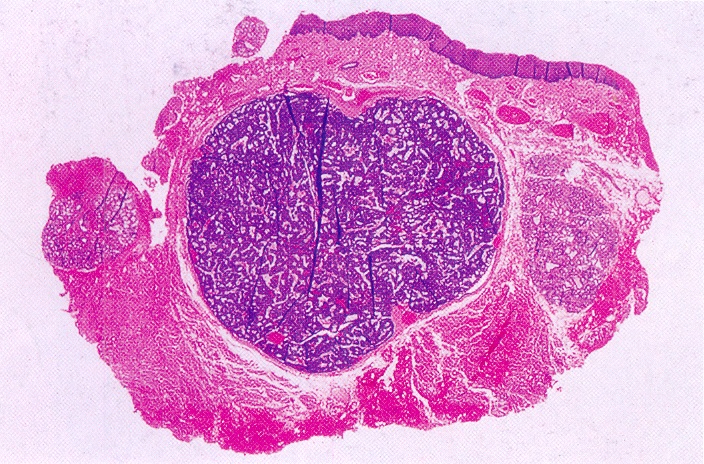 Strikingly characteristic
Long strands or cords of epithelial cells
Arranged in double row; showing a ‘party wall’ 
Sometimes show cystic space; enclosed by these cords.
Cystic spaces are filled with eosinophilic coagulum.
Supporting stroma is loose and fibrillar, delicate vascularity
Frequently mistaken for adenoid cystic carcinoma But ACC is rarely on upper lip and not freely movable
Tall columnar and small basal cells closely resemble salivary gland excretory duct.
Also basal lamina is not multilayered as it is observed in ACC.
 
Treatment and Prognosis  
Simple surgical excision.
Recurrence is rare.
Warthin’s Tumor
(Papillary Cystadenoma Lymphomatosum)
Benign neoplasm
Almost exclusively in the parotid gland occasionally submaxillary
Less common than pleomorphic adenoma.
Also K/as adenolymphoma
Histogenesis
Numerous theories are put forward
Proliferation of salivary gland ductal epithelium that is associated with secondary formation of lymphoid tissue 
Tumor arises in salivary gland tissue entrapped within paraparotid or intraparotid lymph node during embryogenesis
Allegra suggested:- warthins tumors is a delayed hyper sensitivity disease. 
Lymphocytes are immune response to oncocytic change occurring in salivary duct.
Smoker have an 8 fold greater risk for warthin’s tumor than to nonsmokers
Epstein- Barr virus also implicated in the pathogenesis
Clinical Features 	
Slow growing, painless, nodular mass of parotid gland.
Firm/ Fluctuant to palpation.
Most frequently occur in the tail of parotid near the angle of the mandible.
Does not exceed 3-4 cm in diameter.
It occur bilaterally :-  A unique feature of warthin’s tumor
These bilateral tumors do not occur simultaneously.  But occur at different times.
Older adults peak prevalence in 6th and 7th decade of life
Male predilection.
Benign Salivary Gland Tumors
Histopathology
Made up of two components
Epithelial
Lymphoid tissue
The lesion is an adenoma exhibiting cyst formation with papillary projections into the cystic spaces & lymphoid matrix showing germinal centers.
Benign Salivary Gland Tumors
The epithelial cells covering the papillary projections are columnar or cuboidal, arranged in two rows.
Inner layer may be several cells thick.
The lining epithelium have multiple papillary infoldings protruding in cystic spaces.
Benign Salivary Gland Tumors
These cells have abundant, finely granular eosinophilic cystoplasm, hyperchromatic nucleus and many mitochondria.  The nucleus is centrally placed and palisaded.
Beneath these is a second layer of cuboidal or polygonal cells. Nuclei are more vesicular.
Epithelium is supported by a lymphoid stroma, frequently showing germinal center formation.
Eosinophilic coagulum is frequently present within the cystic spaces.  It appear as chocolate coloured fluid in the gross specimen.
Treatment and Prognosis
	Surgical removal is the treatment of choice
	Tumor is well encapsulated 
	Malignant transformation is rare.
Oxyphilic Adenoma
Rare
Common in parotid gland
Remains small in size
Tumor of large epithelial cells k/as oncocytes.  These cells appear normal found in a great number of location i.e. salivary gland, resp. tract, breast, thyroid etc.
These cells are predominantly seen in ductal lining in elderly.
 Electron microscop study show that cytoplasm of oncocyte is packed by mitochondria.
Clinical Features 
Older adults
8th decade of life
Firm, slow growing, painless mass.
Rarely more than 4cm in diameter.

 Histopathology
Well circumscribed tumor.
Composed of large polyhedral cells; in sheets
Granular, eosinophilic cytoplasm.
Cells form an alveolar or glandular pattern.
Nucleus, centrally placed
Little stroma.
Lymphoid tissue is present.

Treatment
Surgical excision
Does not recur
Myoepithelioma
An Uncommon
I/O Palate E/O parotid gland.

Histopathology
 Spindle shaped / plasmacytoid cell / combination
Myxomatous stroma scanty to copious
Definitive  - Ultra structural study based.
Myoepithelial cell exihibit basal lamina and fine intracytoplasmic myofilaments.

Treatment
Surgical excision
Ductal Popillomas
Arise from excretory ducts of major and minor salivary glands.
3 forms:
Simple ductal papilloma
Inverted ductal papilloma
Sialadenoma papilliferum